Einführung
[Speaker Notes: Herzlich willkommen!]
Agenda
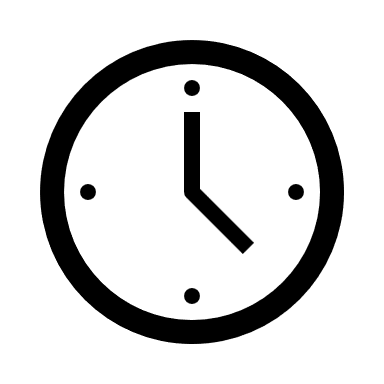 Erinnern Sie sich noch?
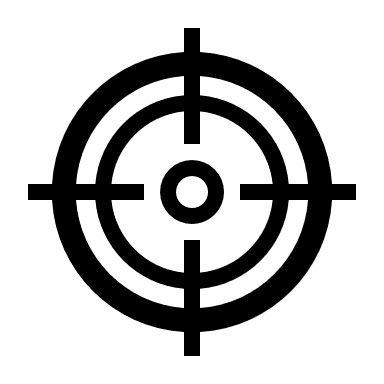 Projektziele
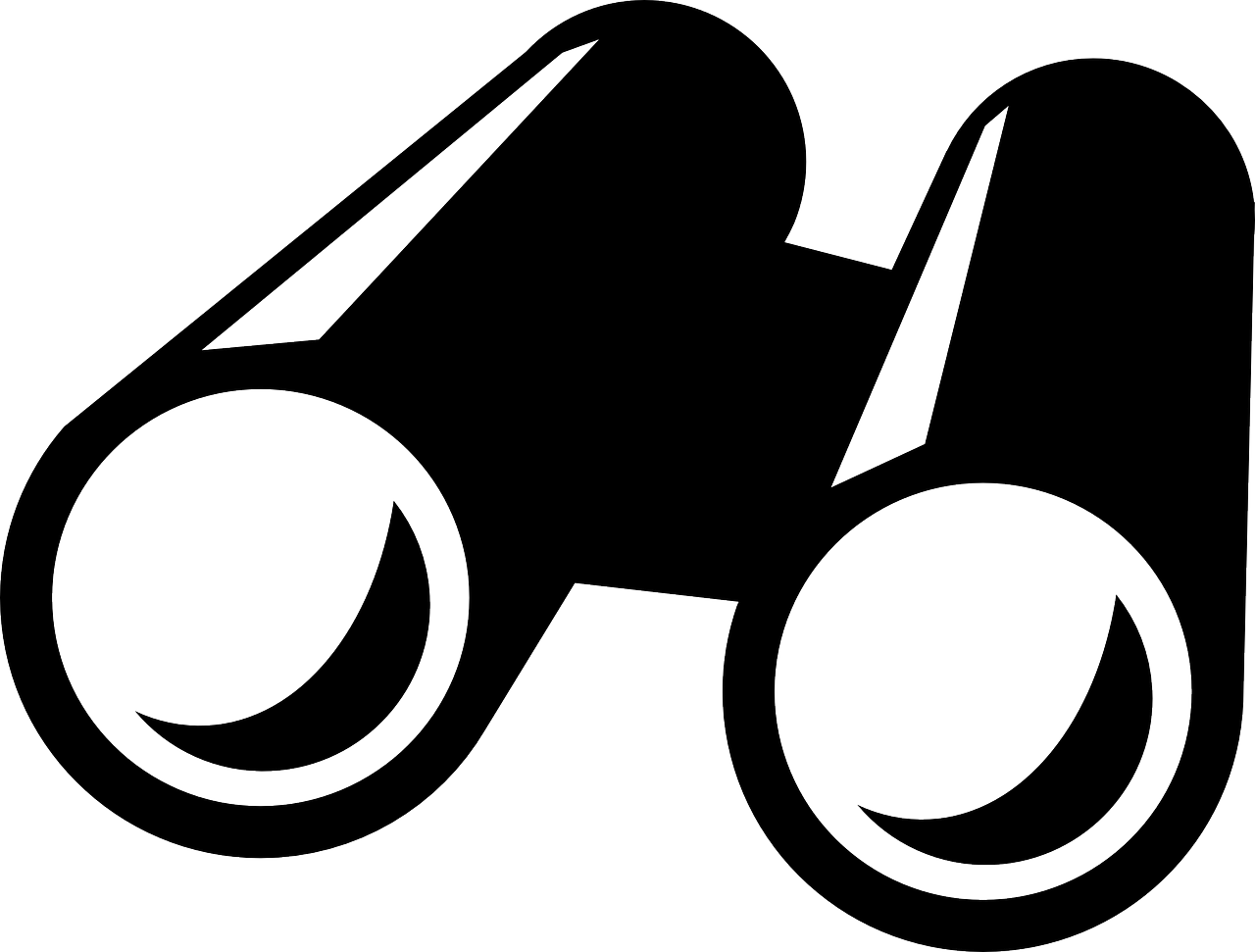 Ausblick in die Module und Organisation
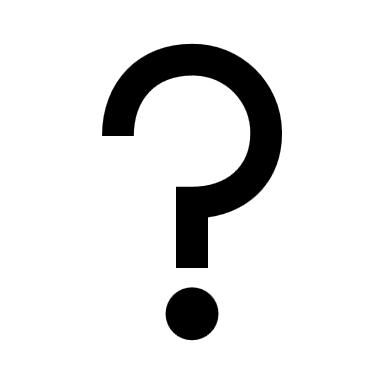 Fragen?
2
[Speaker Notes: Wir haben heute einiges mit Ihnen vor. Zuerst gibt es einen kurzen Überblick über die 2 Trainingstage und ein paar Organisatorische Regeln. 
Außerdem werden wir heute dann auch schon inhaltlich in die ersten Module eintauchen.

Aber zuerst einmal beschäftigen wir uns mit: AGENDAPUNKTE vorlesen]
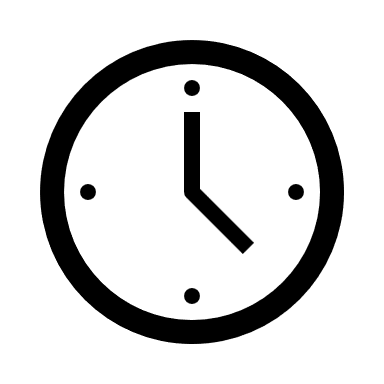 Erinnern Sie sich noch?
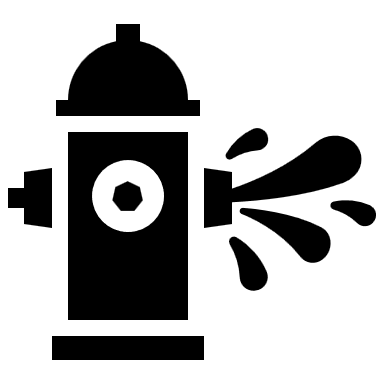 Denken Sie an einen Einsatz/ eine Einsatzübung zurück. Wann spielte Teamarbeit (positiv/negativ) eine besondere Rolle?
3
[Speaker Notes: Diese Folie wird Ihnen im Laufe der nächsten Module immer wieder begegnen. Denn uns ist es sehr wichtig, dass Sie Ihre eigenen Erfahrungen in das Training mit einbringen können.
Wir haben schon eine gemeinsame Einsatzübung zusammen erlebt (FALLS VORAB EINE EINSATZÜBUNG DURCHGEFÜHRT WURDE. ANSONSTEN AUF ANDERE ERFAHRUNGEN BEZIEHEN). Können Sie sich an diese noch erinnern? (evtl. Erinnerungsstütze: Einschluss vom Feuer, etc.). Diese Einsatzübung wird uns durch das Training begleiten und an verschiedenen Stellen immer wieder aufgegriffen.

SAMMELN der Erfahrungen

Und was könnte das Ganze mit Teamarbeit zu tun haben? Gab es Situationen in denen Ihnen da was aufgefallen ist – sowohl positiv als auch negativ?

SAMMELN auf Metaplankarten  wir sammeln und heften an die Wand (nach Themen geclustert)

FOTO von der Metaplankarten-Wand]
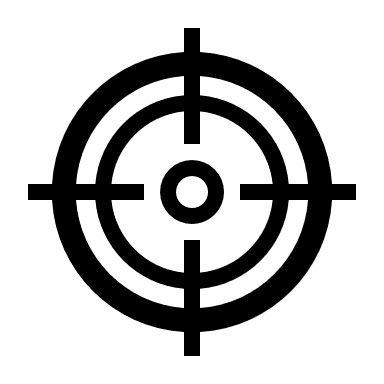 Ziele
Verbesserung Teamarbeitsprozesse
Weniger Stress in Einsätzen
Mehr Sicherheit in Einsätzen
4
[Speaker Notes: Insgesamt ist das Ziel dieses Trainings, dass Sie Prozesse der Teamarbeit besser verstehen und auch anwenden können. Wir wollen Ihnen einige Tipps mit an die Hand geben, mit denen Sie in Einsatzsituationen Teamprozesse besonders gut und effektiv lösen können. 

Das soll dazu führen, dass Sie weniger Stress erleben und dadurch der Einsatz sicherer wird.]
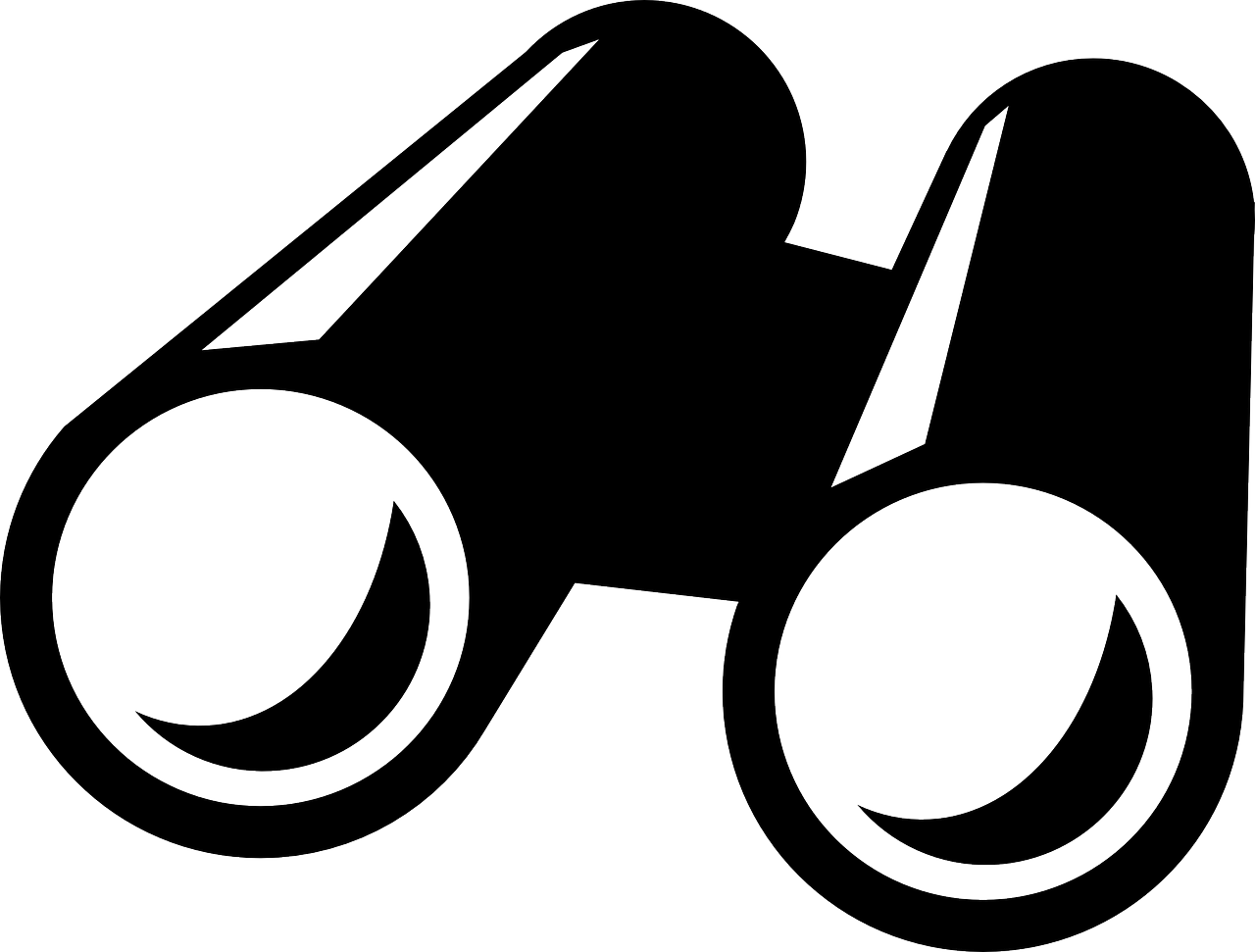 Ausblick in die Module
Was erwartet Sie im Training?
5
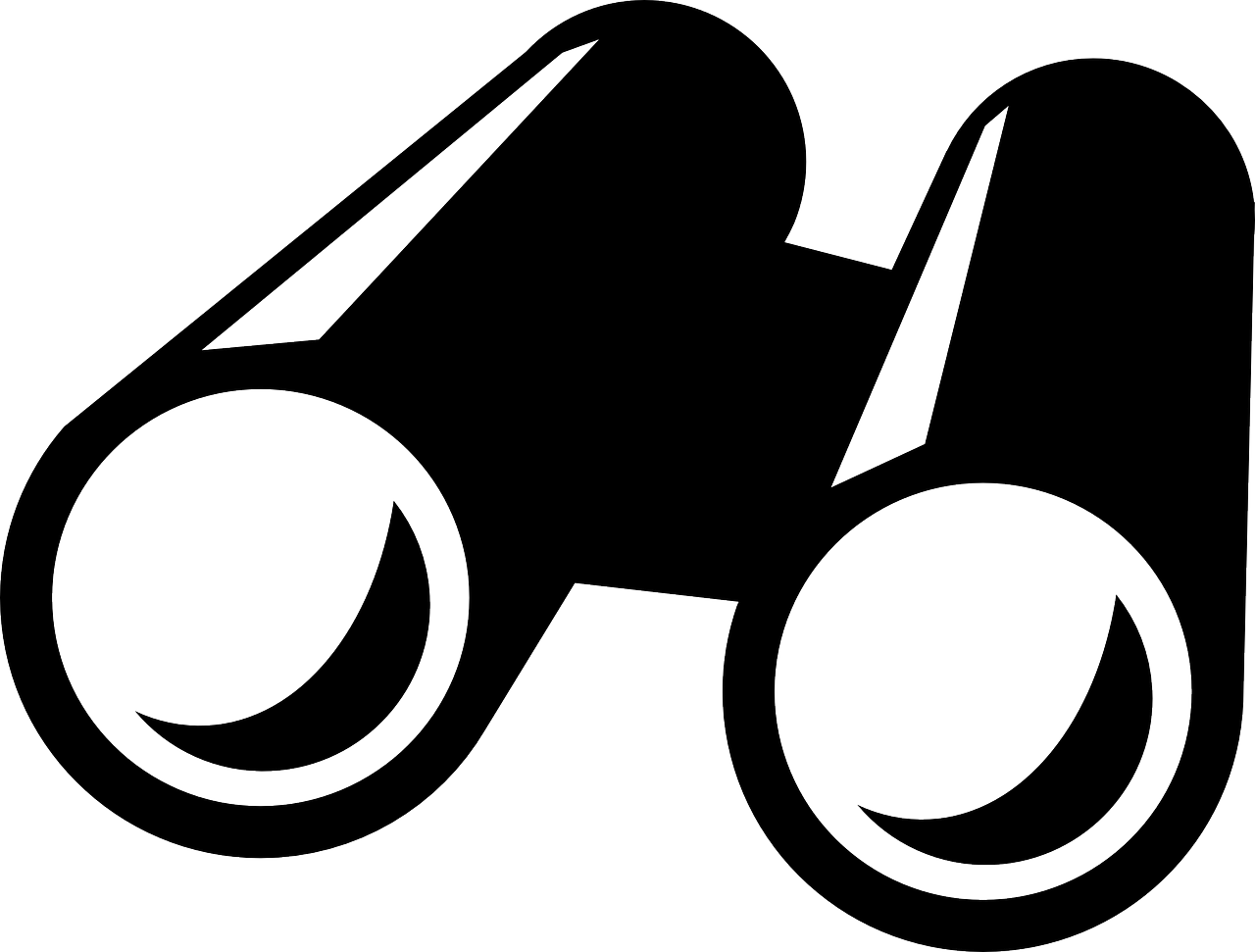 (Geteilte) Wahrnehmung/Geteiltes mentales Modell
Beschreibung von eigenen Wahrnehmungen
Standort Angriffstrupp
Kommunikation
Führung
Entscheidungsfindung
Truppführer geben Anweisungen
Absprache ist nötig
Entscheidung über weiteres Vorgehen
Lagemeldung geben
Standards und Sicherheitsmaßnahmen
Kooperation/Unterstützung
Bitte um Hilfe/Unterstützung
Sicherheitstrupp muss unterstützen
6
[Speaker Notes: Hier können Sie sehen, dass die Aspekte, die wir in der vergangenen EÜ schon erlebt haben, sich gut in 5 Module unterteilen lassen.

Zentral ist dabei das Modul der Kommunikation. Dieses bildet das Bindeglied zwischen all den anderen Themen. Sie können sich sicherlich vorstellen, dass Entscheidungsfindung oder auch Führung ohne Kommunikation nicht stattfinden können. Deswegen werden wir uns mit der Kommunikation auch intensiver beschäftigen. In den weiteren Modulen lernen Sie dann ganz spezifische Problemstellungen der Führung, Entscheidungsfindung usw. kennen. Wir wollen Ihnen die Mittel an die Hand geben, um solche Situationen gut im Team meistern zu können.]
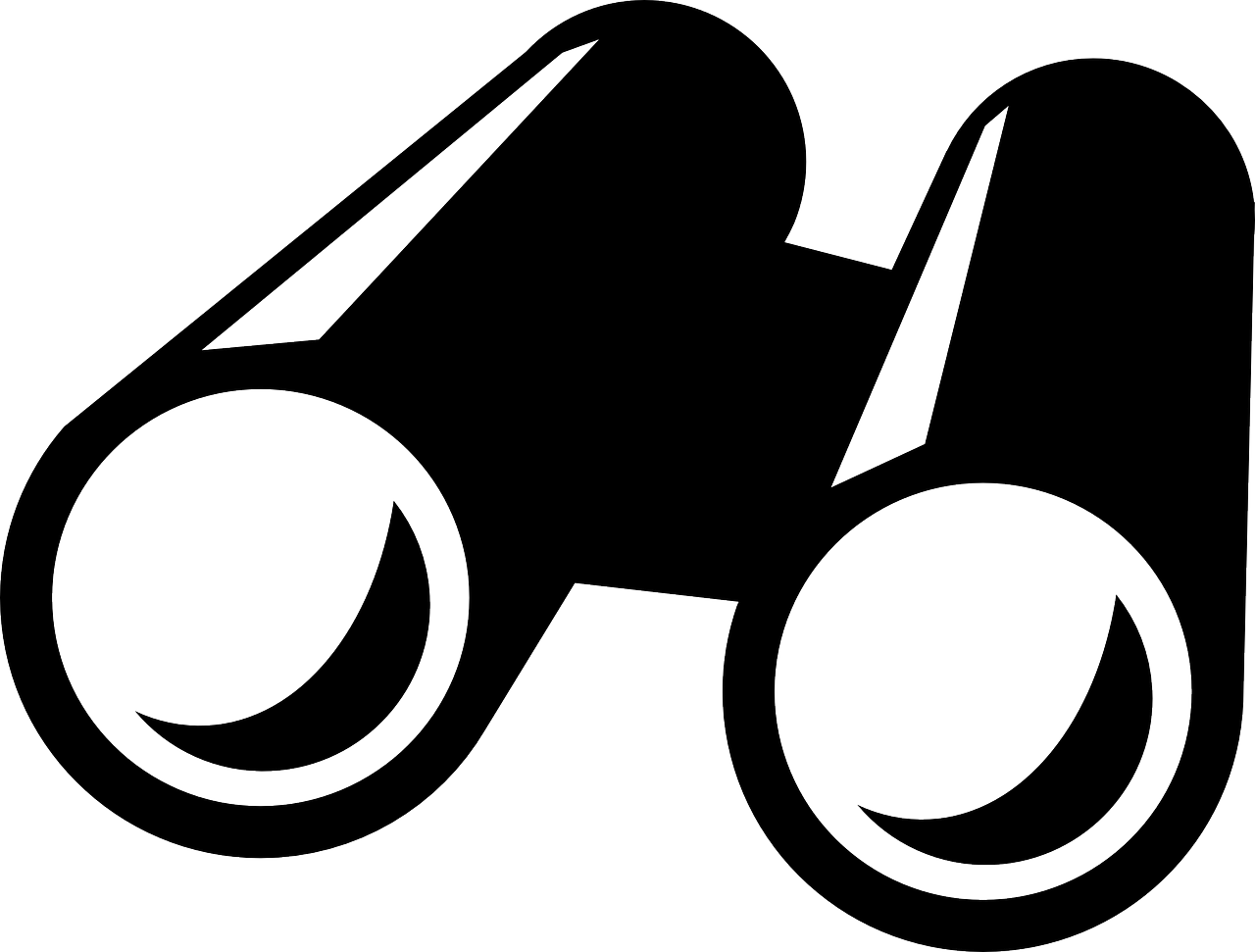 Relevanz der Module
Interviews mit erfahrenen Feuerwehrkräften
Analyse von Unfallberichten
Deutschlandweite Umfrage mit über 700 Feuerwehrkräften aus allen Bereichen der Feuerwehr
 Wichtigste Aspekte werden in den Modulen aufgegriffen
7
[Speaker Notes: Die Inhalte der Module sind nicht willkürlich entstanden. Die Grundlage sind Interviews mit erfahrenen Einsatzkräften und eine Analyse von Unfallberichten. Aus diesen wurde eine deutschlandweite Studie zum Thema Stressoren und Ressourcen der Teamarbeit in Brandschutzeinsätzen entwickelt. Aus all diesen Bereichen konnten wichtige Erkenntnisse gewonnen werden , die zeigten, was die Feuerwehrkräfte in Deutschland wirklich stresst im Einsatz, in welchen Bereichen die Teamarbeit nicht optimal funktioniert und in welchen Situationen die Teamarbeit gut unterstützt. 

Diese Inhalte wurden in diesem Training gebündelt.]
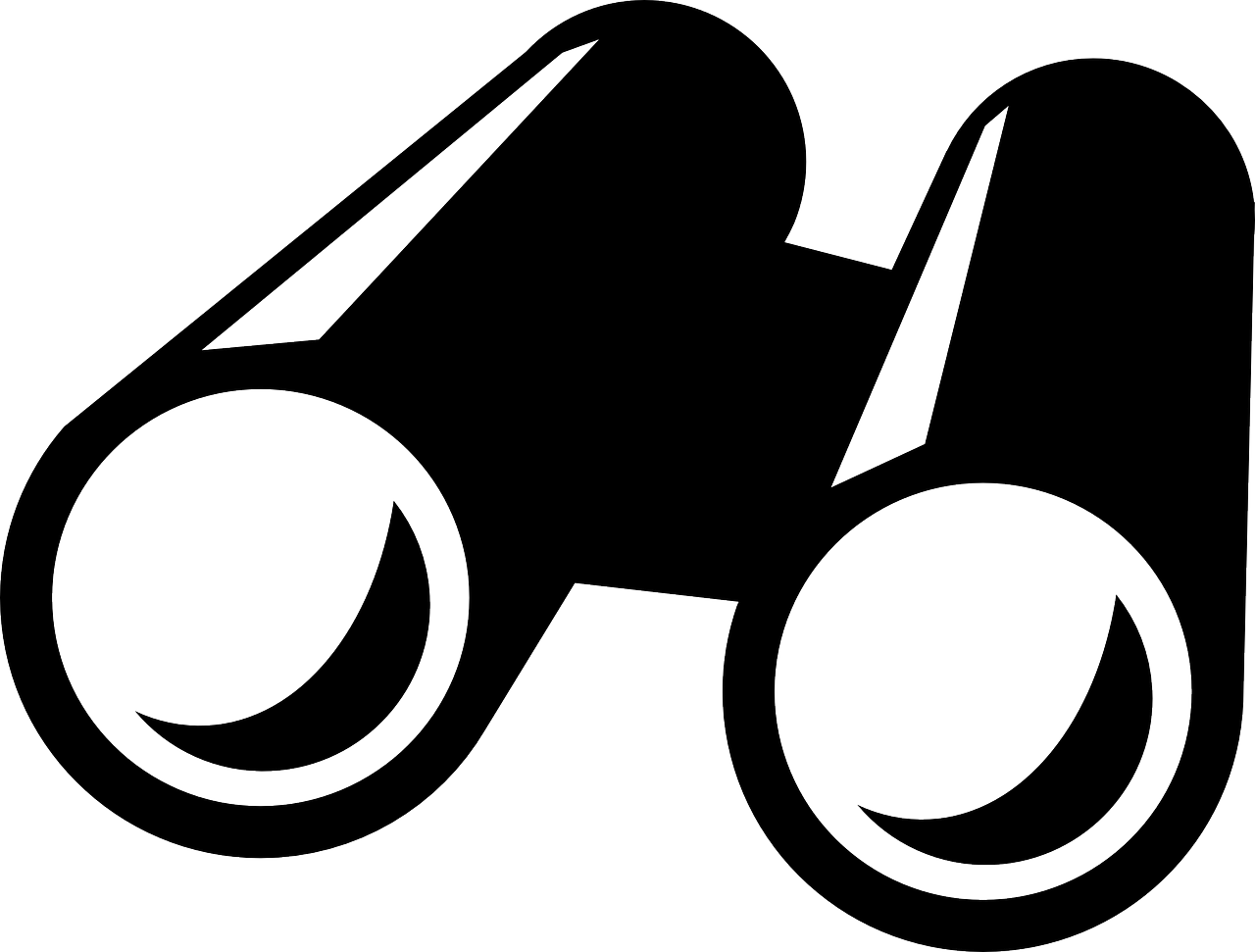 Organisation
Respektvoller Umgang miteinander
Allgemeine Kommunikationsregeln
Konstruktives Feedback
8
[Speaker Notes: Bevor es losgeht noch einige Infos zum Miteinander.

Im Training ist uns ein respektvoller Umgang miteinander wichtig. Es gibt keine doofe Fragen und Sie dürfen auch Fehler machen. Lassen Sie Ihre Kameraden ausreden und geben Sie konstruktives Feedback.

Falls Sie zwischendurch Fragen haben, stellen Sie diese gerne. Manchmal kann es jedoch vorkommen, dass eine Frage in einem folgenden Modul noch thematisiert wird. Dann verschieben wir die Beantwortung der Frage gerne in das spätere Modul.]
Haben Sie vor Beginn dazu noch Fragen?
Dann lassen Sie uns nun anfangen.

Viel Spaß!
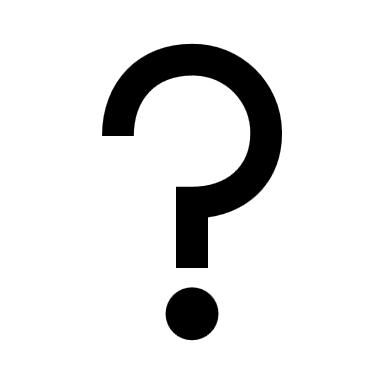 9